Population of Suriname 2004 492.829 Census Bureau 2005
Maroon
Creole
Hindoestaan (Indian)
Javanese(Indonesian)
Mixed
Others
Unknown
72.553 (‘72 -35.838)
87.202 (’72-119.009)
135.117(’72-142.917)
71.879 (’72- 57.688)
61.524
31.975 (’72-24.155)
32.579
Maroon Women  at work
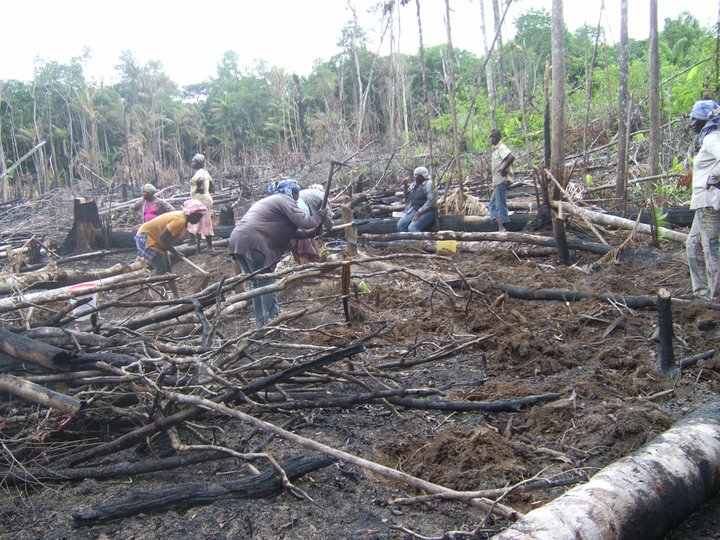 Life in Surinamese tribal communities
Traditional Education vs Western Education
Tribal LeadershipPeace Treaty 10 October 1760
Tribal governing structure
Gaaman/King
High Chief (Ede Kabiten)/Viskarie
Village Chief (male/female)
Basya (2male/2 female per chief)
Elders (male/female)
Female Maroon hero’sin the war against Slavery in Suriname
Ma Paansa
Ma Abenkina
Ma Kato
Ma Susanna
Education is the Gateway to success and development
Informal education,
   networks of individual or collective interaction

Formal education, officially structured by  the government within the judicial system of a country
Education provides opportunities to access knowledge and recourses, survive, sustainable development and information
Role of  Maroon Women
Knowledge of the land
Knowledge of the culture and values
Educator (children)
Food producer 
Social cooperation
Advisor
 most likely based on seniority and prestige
Western Education in Maroon land
Western Education for Girls
1762 – late 1980’s – not important  
	education in traditional roles and ethics were more important in order to preserve African lifestyle
 1990 – to date – mindset changed, more girls 
	in high school and university
Self embroidered pangi’s(wraps)
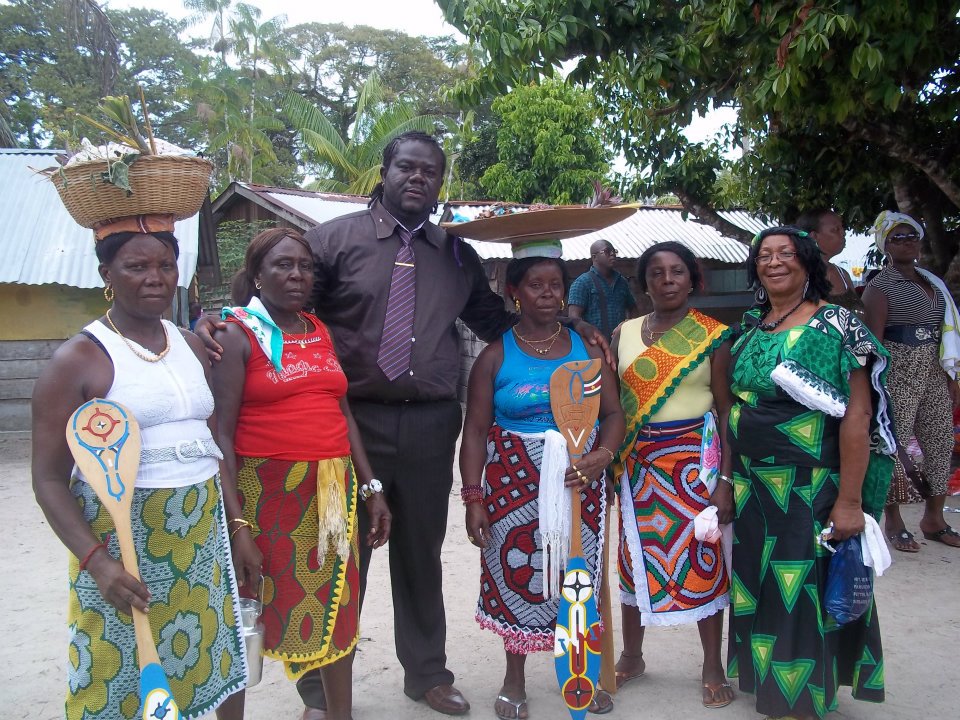 The most vulnerable groups
Maroon(72.553) and Indigenous(18.037-Bureau of Statistics, 2005) population. Living in tribal communities in the rural and remote (interior) areas of Suriname.
Poor access to the most basic social- and economical infrastructure
The Colonial educational system of Suriname (1929 -1975  )
Policy started in 1929
-    Retrenchment of provided education to the population divided in :
City
District
Interior (boslandonderwijs: dutch for bushland education)
Qualifications of teachers at primary school level in kolonial time(6 grades + 2 years pre-school)
City	-	Only graduates from the 				teachers college(4 years)
Districts	-	Graduates(from the teachers college) 			and teacher trainees				(experienced undergraduates, 1 year training)
Interior	-	Only undergraduates
				(training 6 months – 1 year)
Structural changes
1973   	 – 	unification and equalization of the 			              formal educational system by law 
				(by the Minister of education- Drs R. Venetiaan)
1980’s 	– 	upgrading courses for 				 	               undergraduate teacher trainees      	         		               of the interior(Maroon & Amer-Indian
                                             communities)
Structural changes
Mid ’80’s 	– 	domestic war and closure of 	   	             	 schools in the interior
’90’s		-	renewal training of 					teachers 6 months to 1 				year ( the students are 				drop-outs of the 					secondary school or  high 
School)
There were no teachers available for the interior.
2000-TO DATE
Gradual increase of qualified teachers in primary schools in the interior
Two nucleus secondary schools (Albina and A Tjoni 
Continuous upgrading courses for unqualified teachers.
Development level of Maroon societies
Illiteracy level is significantly high especially in the remote villages of the interior
Lack of proper sanitation facilities
Poor access to credit facilities due to land right problems
Poor transportation facilities
High socio-economic dependency
Poor organizational facilities
[Speaker Notes: Traditional]
Empowering Village Women
Stewardship of Government and NGO’s
Economic empowerment
 	Capacity building – Government & NGO’s
	Micro entrepreneurs – agribusiness 
Political empowerment 
Social empowerment 
	Formal and informal networks
    Grass Root Organizations
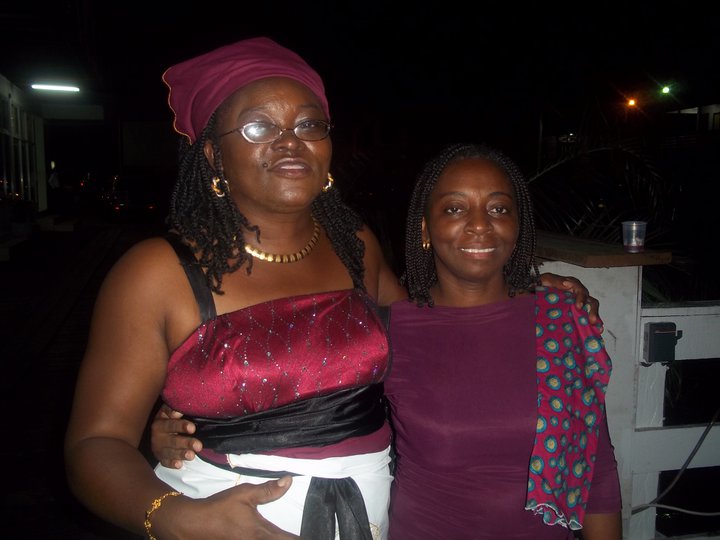 Challenges
Interior
Lack of title on the land (live and work on)
Traditional production infrastructure
Multi tasking of labor
High illiteracy rate
Dependency on the transportation of products from remote areas to urban areas mostly over waterways
Gender
Unicef & VVOB primary school mapping 2010
1st Grade and 6th grade
M 608		218
F   509		326
Political Offices
 Kabinet ministers
2005-2010  Diplomats
M 2		4
F   1		2
2010 – 2015
M 5		4
F   1		2
Thank You
Dank U
Grantangi